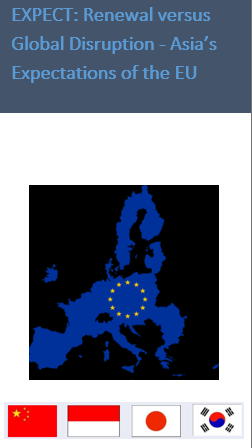 Jean Monnet Network, EXPECT (No. 611168-EPP-1-2019-1-NZ-EPP-JMO-NETWORK)
Martin Holland, Professor & Director
National Centre for Research on Europe
University of Canterbury

2023 EXPECT Grant Findings
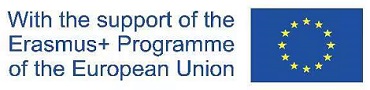 EXPECT Network Research Motivations
2020 presented a watershed in how the EU is perceived globally.
Prior to Covid19 global disruption had become a contemporary EU phenomenon. 
       -- BREXIT challenged integration and EU effectiveness as a  global actor. 
       -- Trump Presidency undermined the TransAtlantic consensus on norms/ values. 
       -- Russia had re-emerged as a disruptor for Europe. 
Together these affect 3rd country expectations of the EU and the continued utility of the EU Global Strategy (EUGS).
EXPECT traces the impact of this new context on expectations towards the EU from the perspective of four key EU Asian partners – China, Indonesia, Japan and Korea
EXPECT’s conceptual innovation is from “perceptions” to “expectations” and will trace how the EU’s international role is being redefined through internal (the EUGS and leadership renewal) and external (the global disruption of Trump, Brexit, Russia and latterly Covid19) drivers.
Research Methods
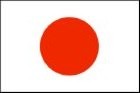 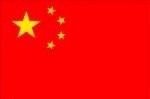 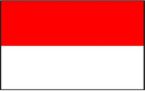 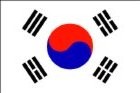 Media Analysis (19 Print media)
Social Media Analysis (11 accounts)
In-depth interviews (20/country)
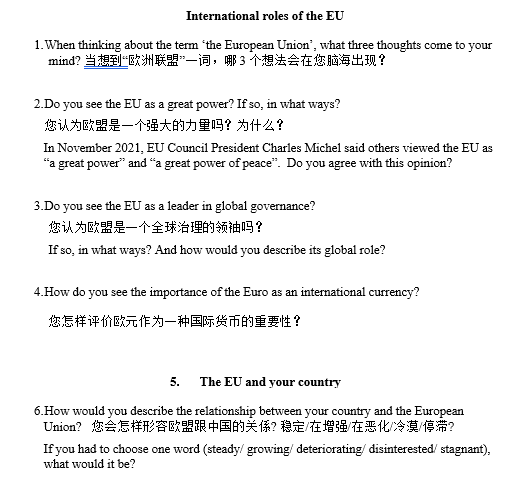 Database (2020-2022)
Messages from the EU Delegations in Asia
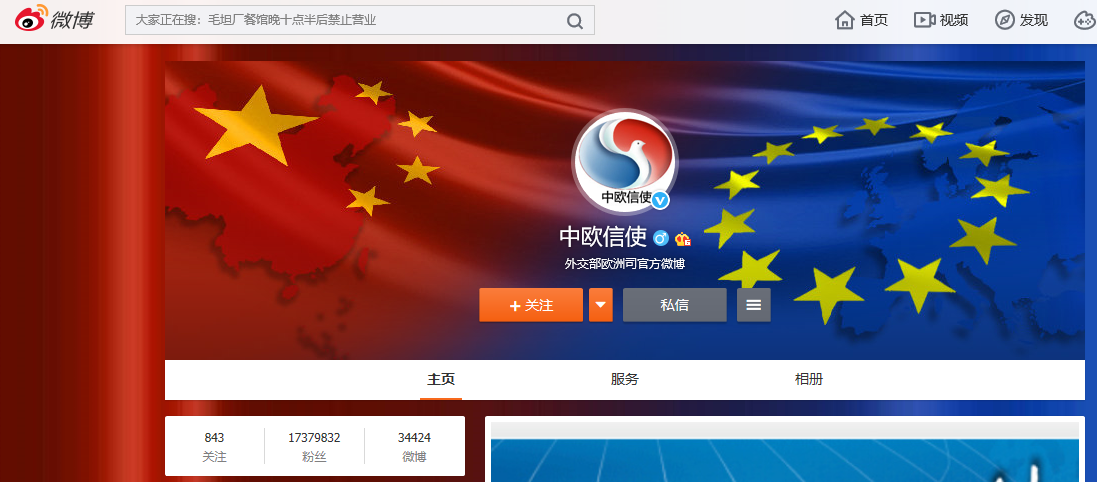 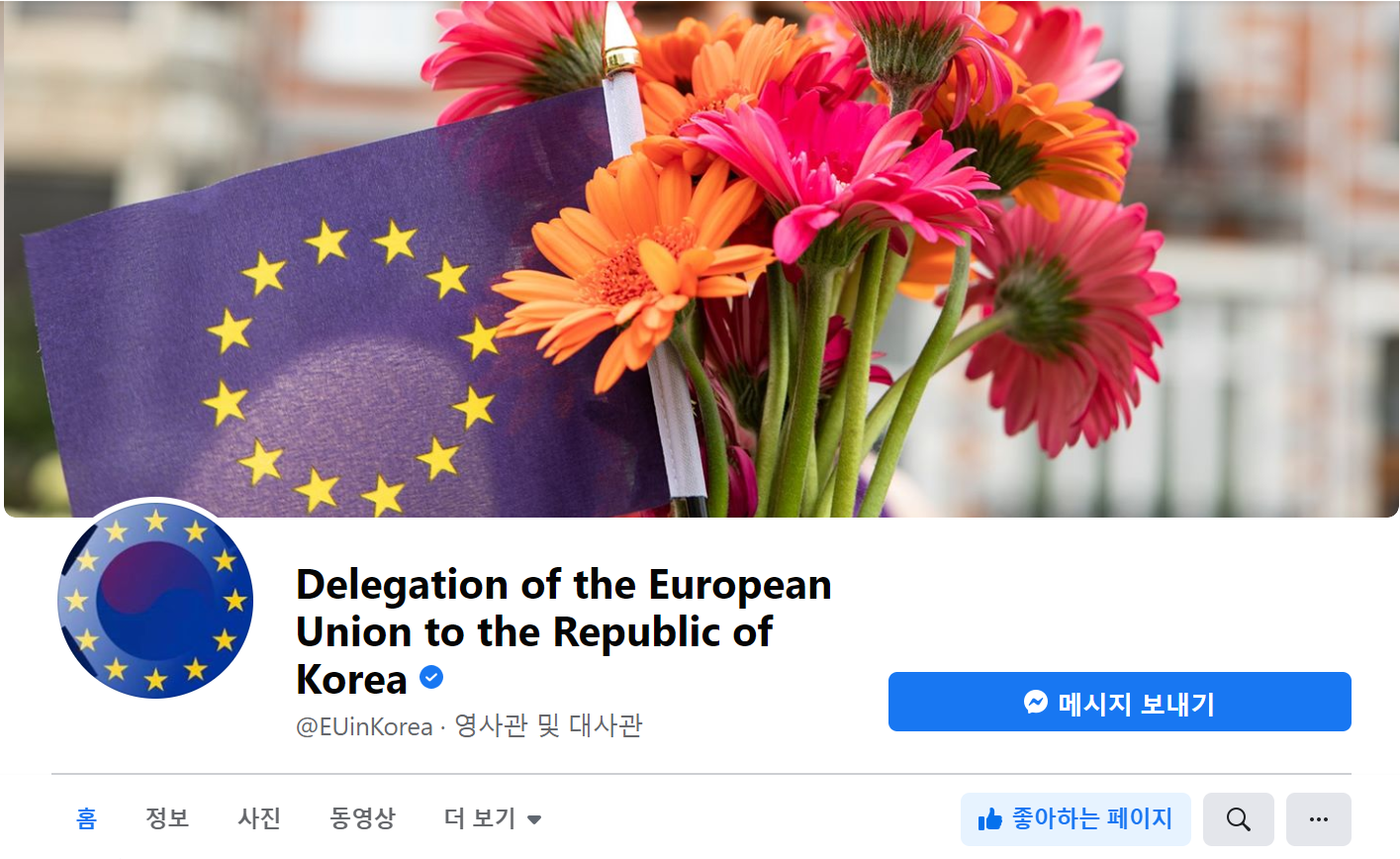 Activeness of the EUD accounts
Actions of EU
Presentation of EU
Reactions from Asia
Netizens’ Responses (2020)
Netizens’ Responses (2021)
Asian MFA accounts featured of EU(2020 vs. 2021)
Asian MFA’s View of EU
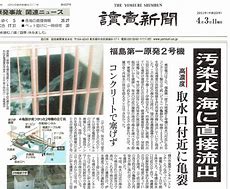 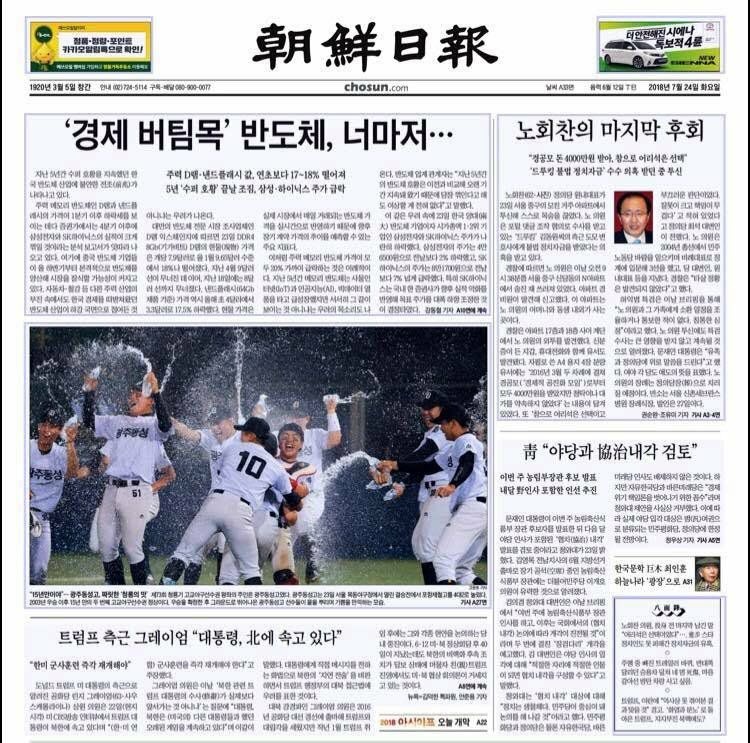 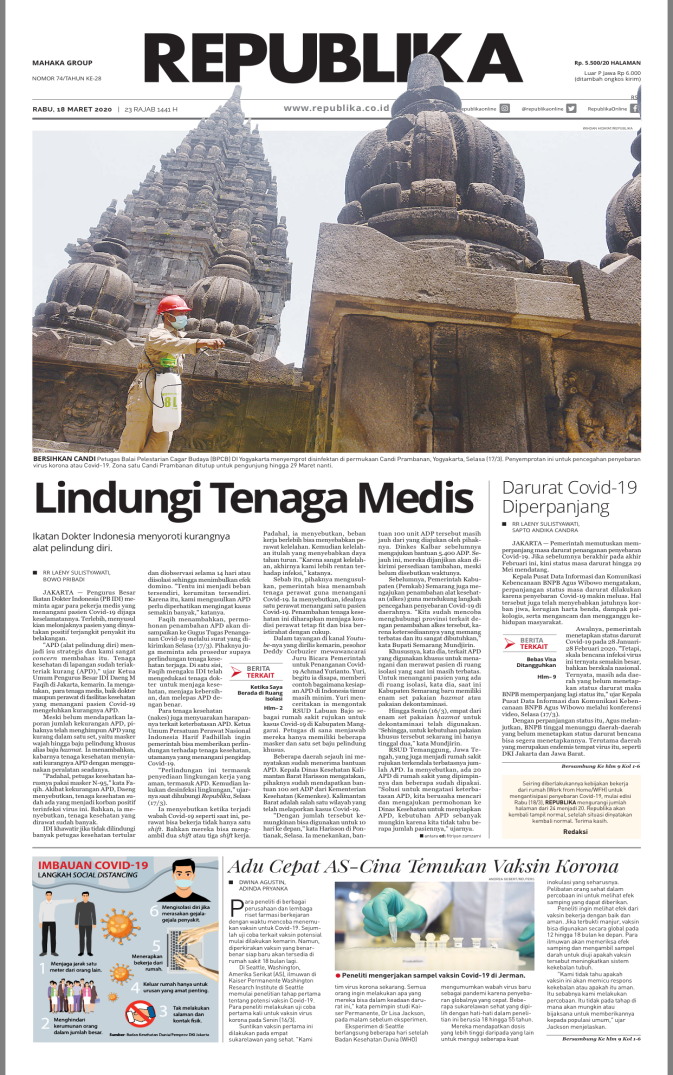 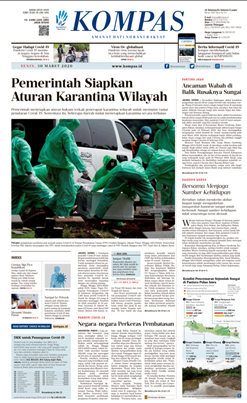 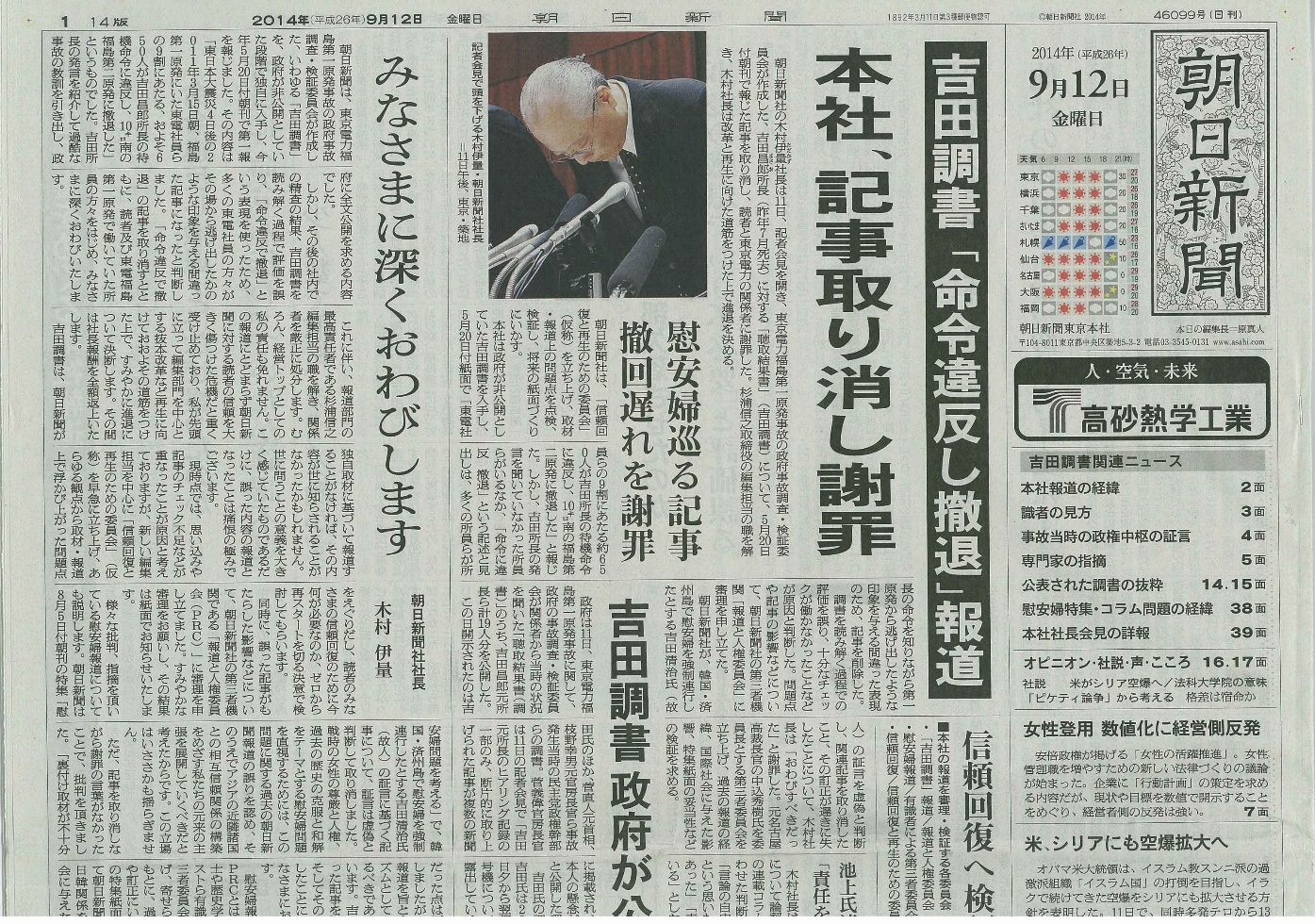 Centrality of EU in Popular dailies
Evaluation of EU (Main/2nd focus)
Evaluation of EU (continue)
Asia’s Expectation (Popular dailies)
Elite interviews (2022)
Elite interviews (2022)
* all ratings are based on a scale of 1 to 5
Conclusions
There is an obvious gap between the image promoted by the EU and the perception received by its Asian partners.
EUD, including the EU Delegation to the ASEAN based in Jakarta, made efforts to convey positive images and highlight achievements of the Union. On the contrary, the Asian MOFA accounts did not show high interest in the EU.
The EU Delegations have projected a rather normative role for the EU, while the four Asian countries expected more pragmatic actions.
Reaction (number of likes, comments, and shares) received by the EU delegations in their social media accounts were far from enthusiastic.
Conclusions (2)
From 2020, visibility (and relevancy) of the EU has been increasing, expect in the case of China.
Chinese press appeared to be the most favourable in tone when reporting the EU, while the Korean ones were relatively the most critical.
Japan was the most interested in the EU, while Indonesia was the least. While limited, Japan expressed the most concern over Brexit.
Negative impacts of Covid19 were prominent.
https://www.canterbury.ac.nz/ncre/research/expect/
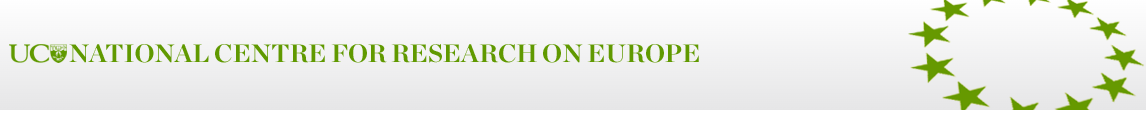 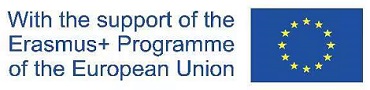